Rube  Goldberg Machine
PRESENTED BY: DEAN KIDDER-BUELL, LIZ KING,  BENJAMIN KLINGE, MARILYNN HUNT
Step one
Velocity=change of distance/change of time

=1.15 m/s

The average velocity of the marble down the screw is 1.15 m/s.
STEP 2
Mechanical advantage=number of pulleys

MA= 1

force effort =  force load
STEP 3
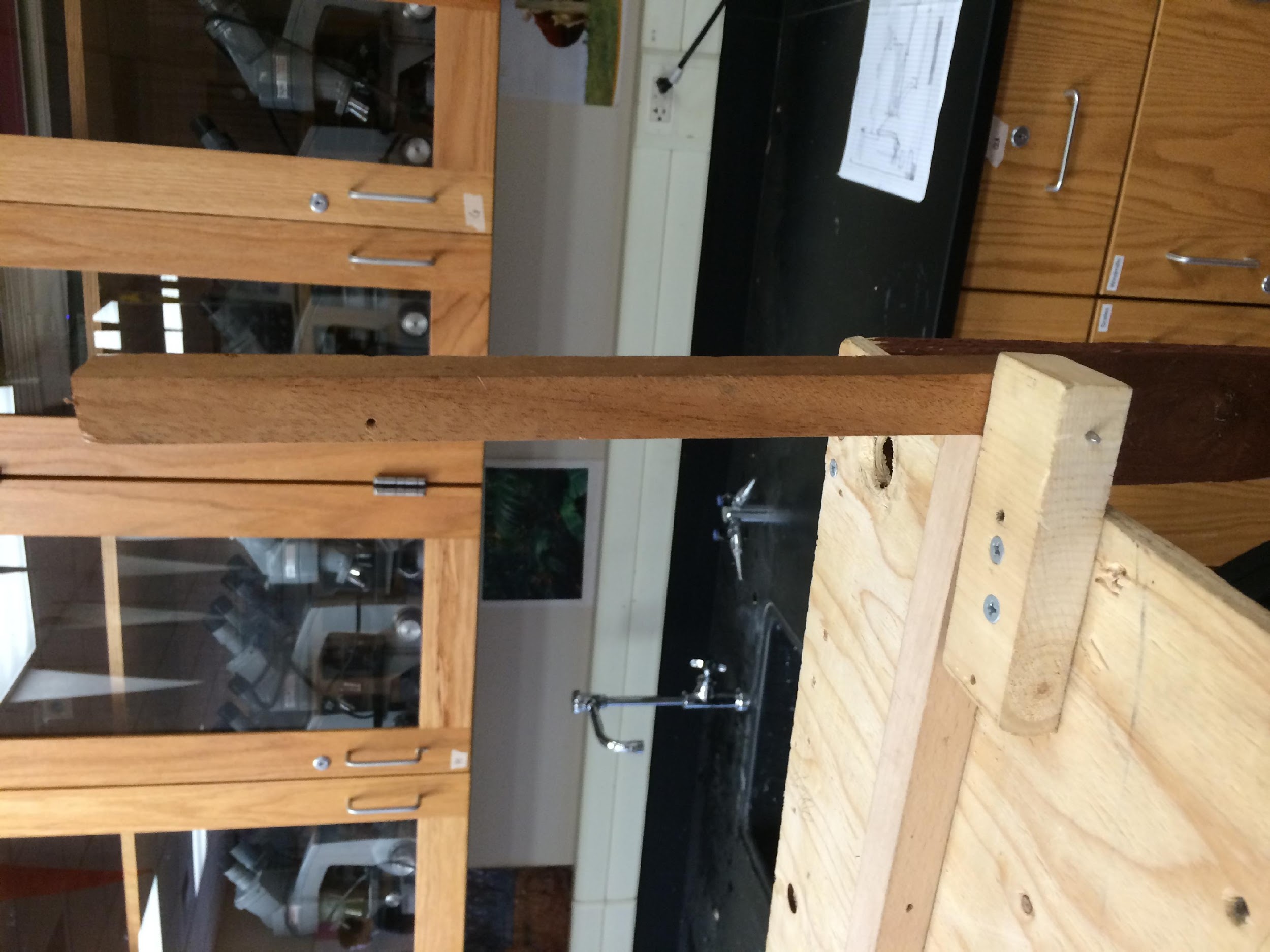 Work=change in potential energy=
change in kinetic energy= energy 
transferred
=0.13J

The total energy transferred from our hammer to our small marble is 0.13J
STEP 4
Change in Kinetic Energy = Change in Potential Energy

=0.56J

The kinetic energy of our marble at the end of the inclined plane is 0.56J
STEP 5
Ideal Mechanical Advantage is equal to the distance of the effort from the fulcrum over the distance of the load from the fulcrum.
STEP 6
Toppling works by the center of gravity of an object  being forced over the edge of the bottom. When is reaches this point, it falls over.
STEP 7
+
STEP 8
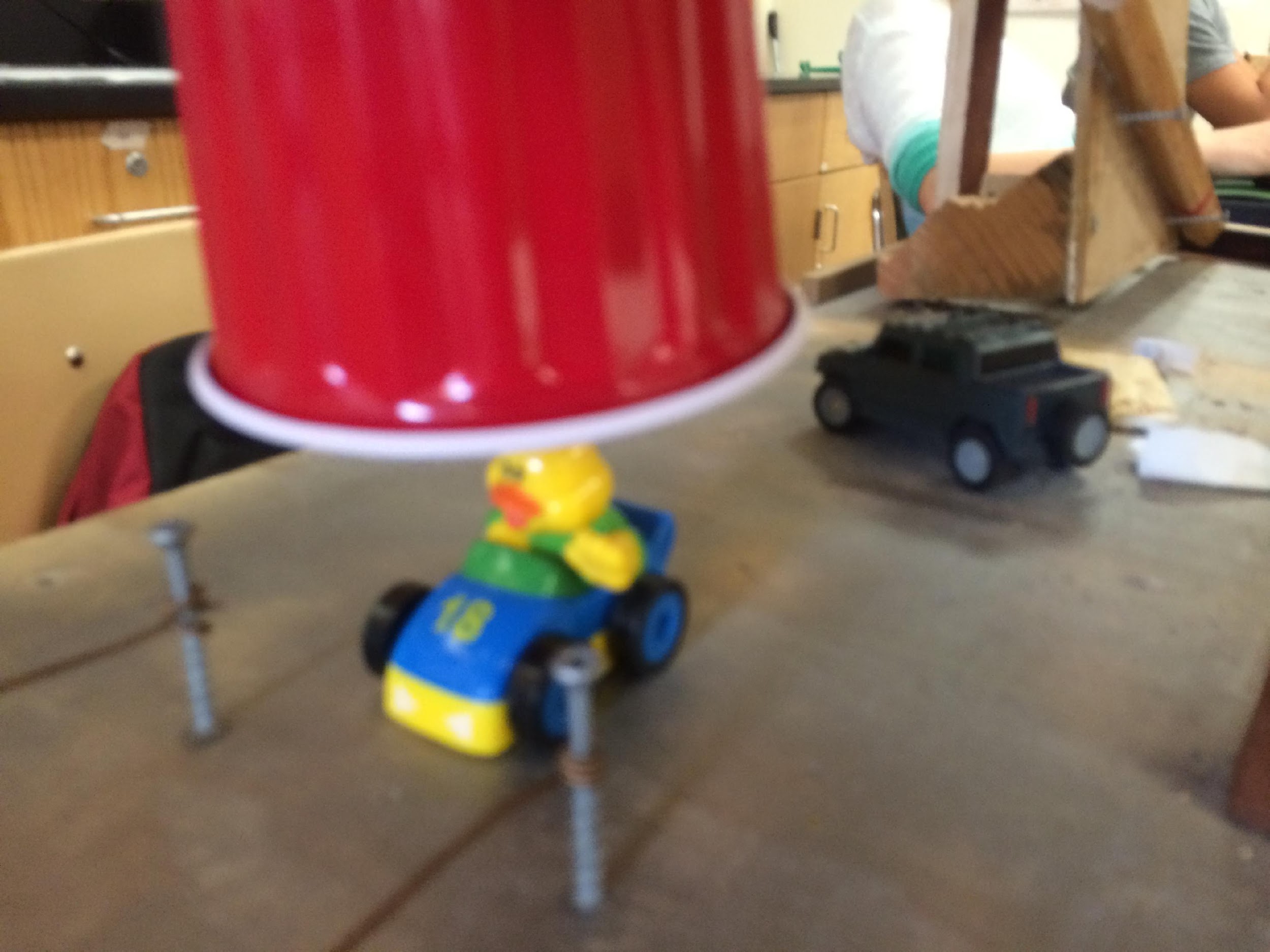 STEP 9
STEP 10